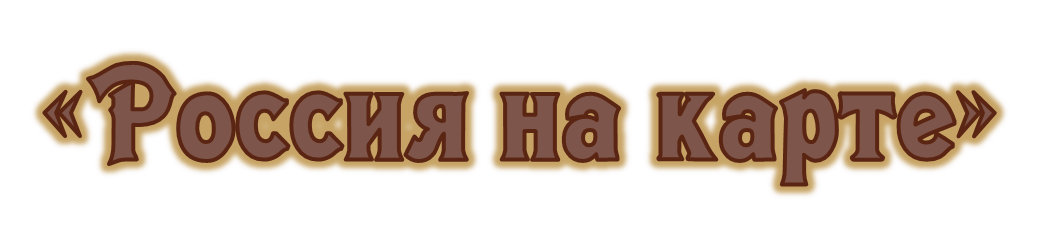 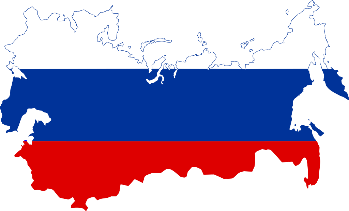 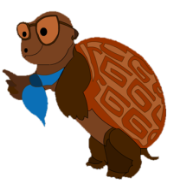 РОССИЯ
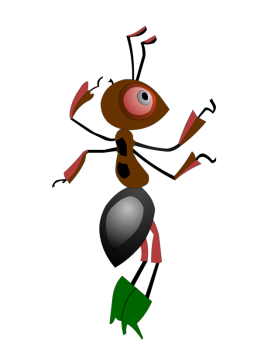 Физическая карта России
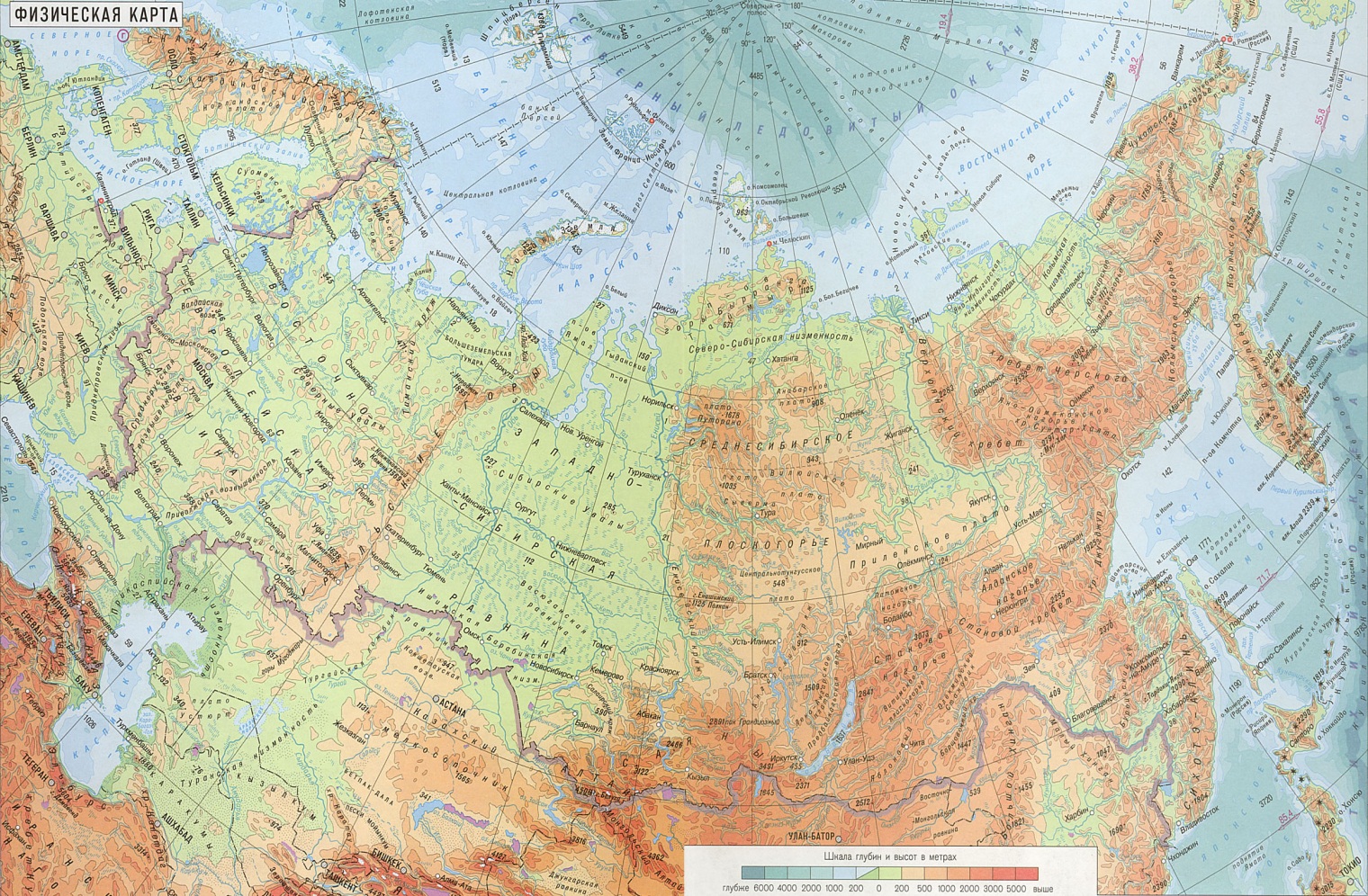 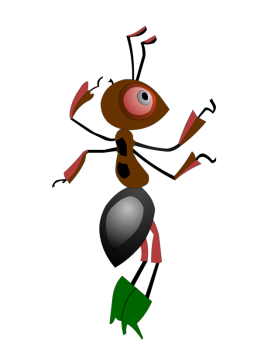 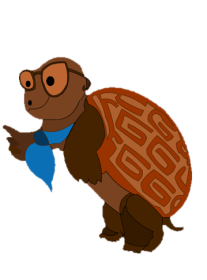 Цели урока:
Узнаем, что такое карта, как выглядит на карте наша страна;
Будем учиться читать карту;
Научимся правильно показывать объекты на настенной карте.
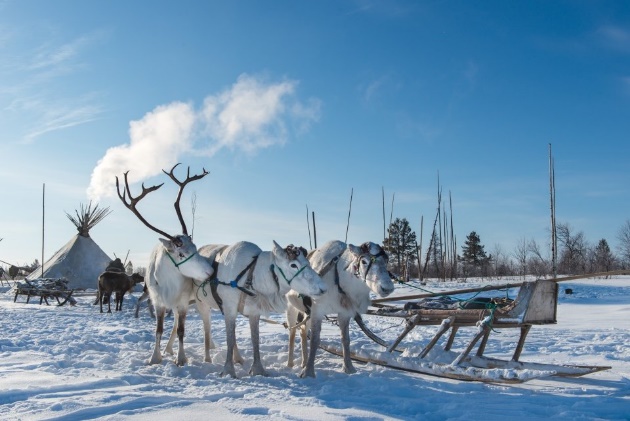 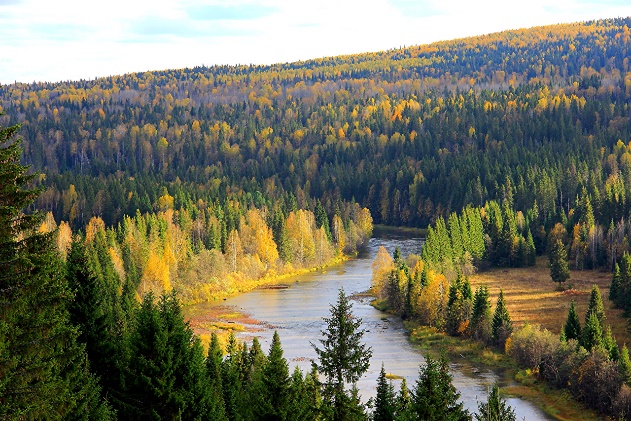 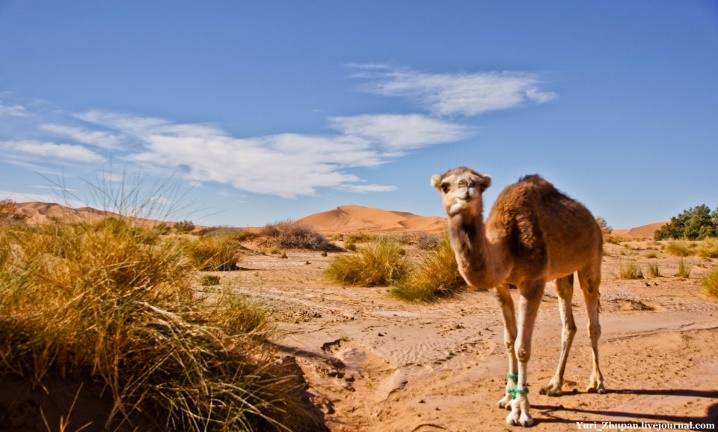 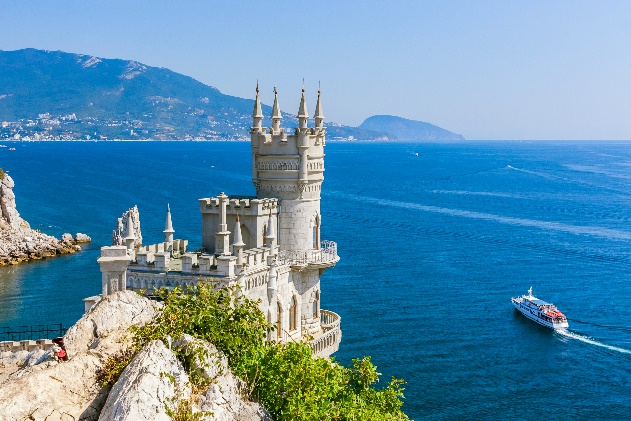 Велика и прекрасна наша страна Россия. Она занимает огромную территорию. Но мы можем совершить путешествие в любой её уголок, не выходя из класса.
Работа по учебнику.
Откройте учебник  на стр.92-93. 
Рассмотрите фотографии.
Отыщи их на карте на стр. 90-91 учебника.
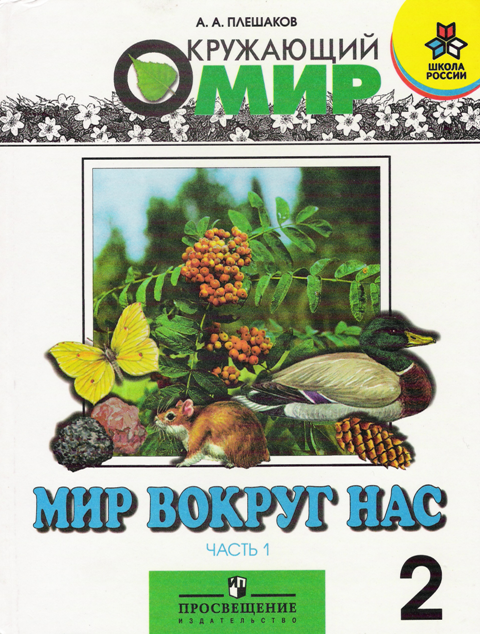 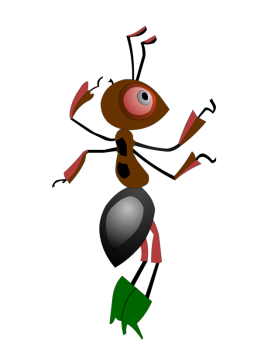 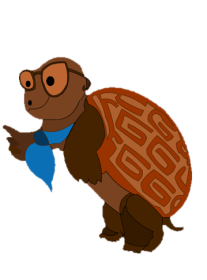 Сибирская тайга.
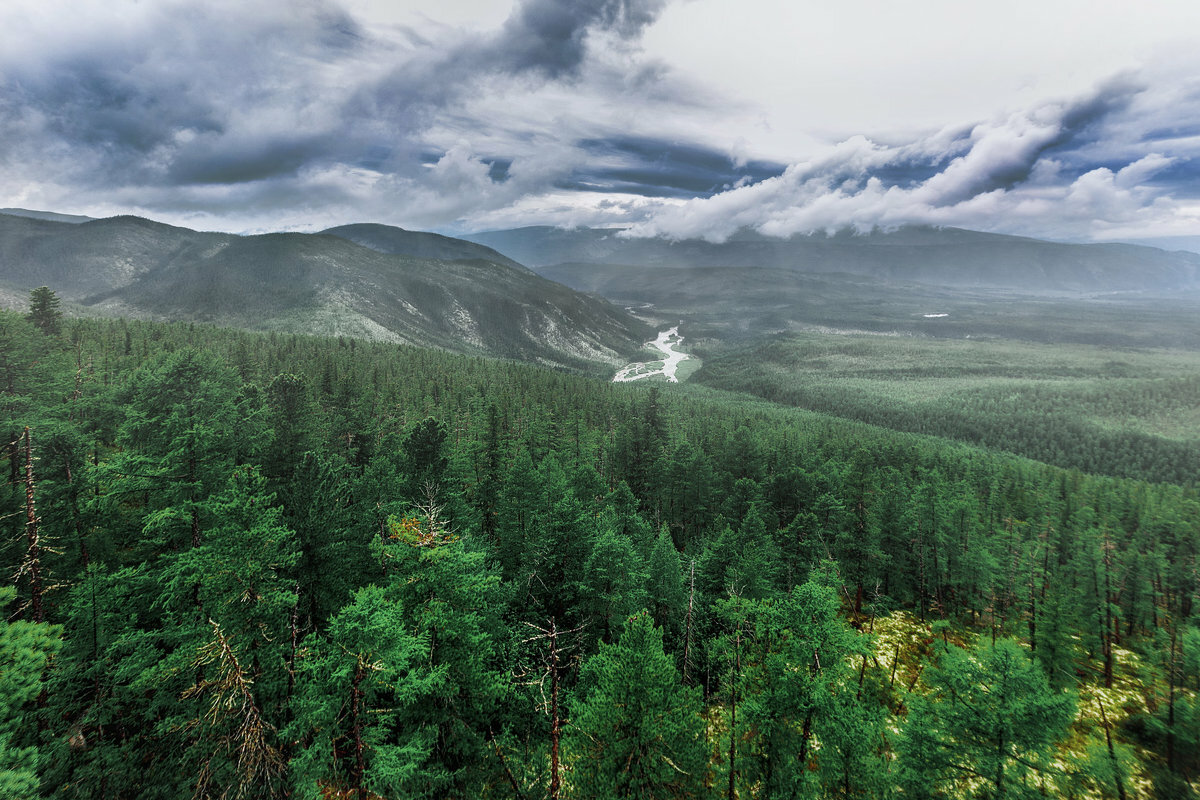 Вулкан Эльбрус
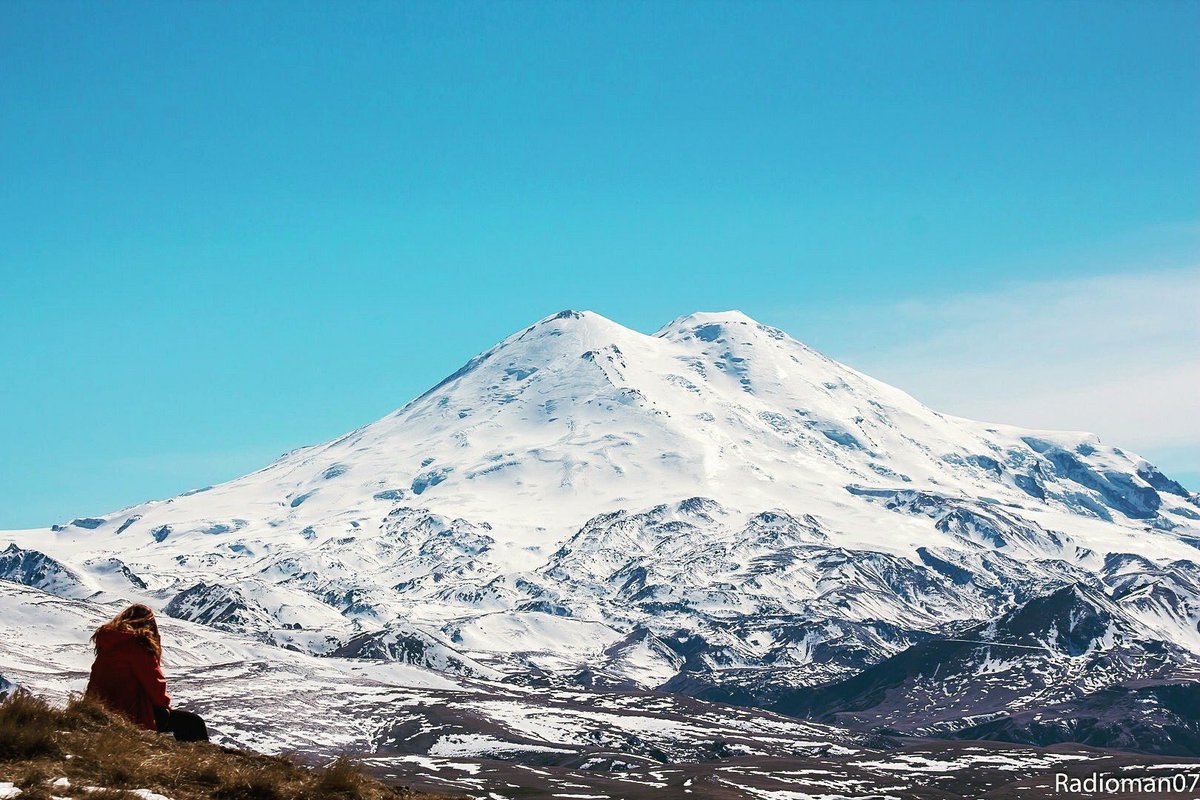 Озеро Байкал.
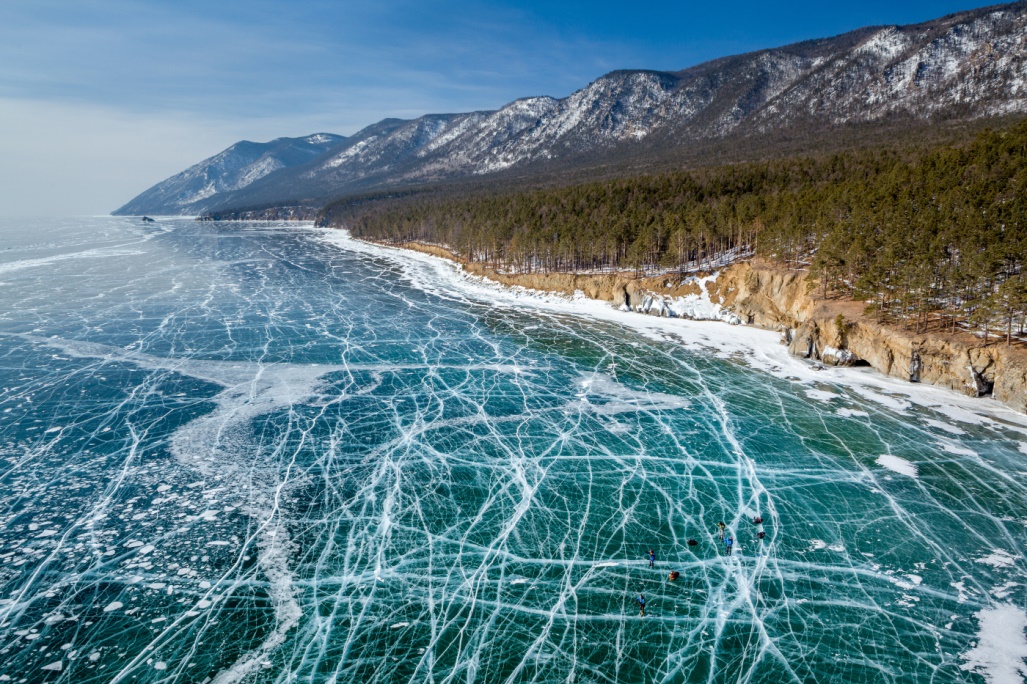 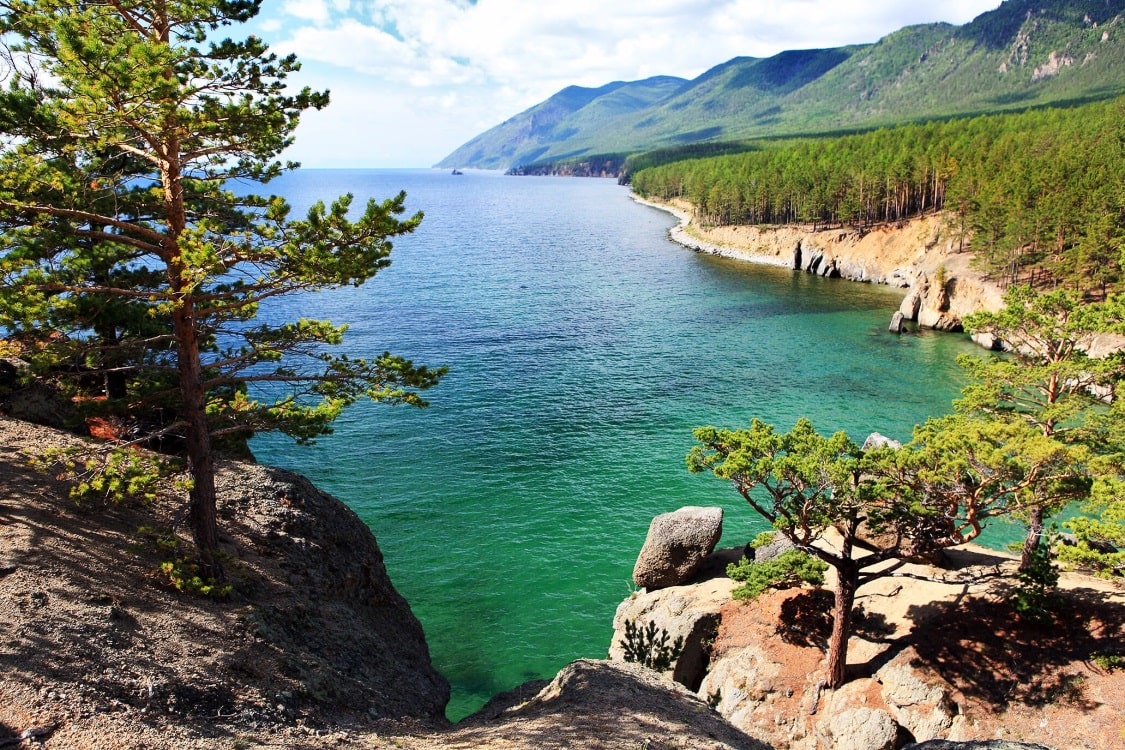 Река Волга.
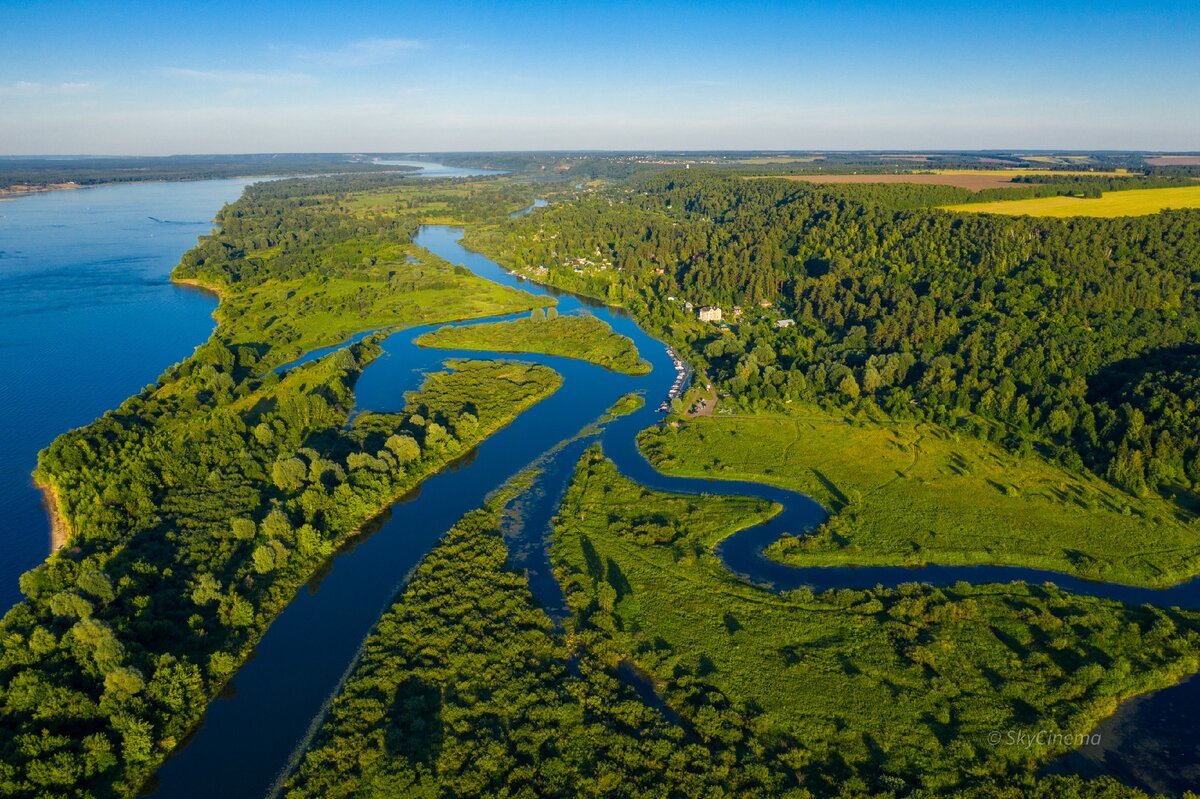 Что такое карта?
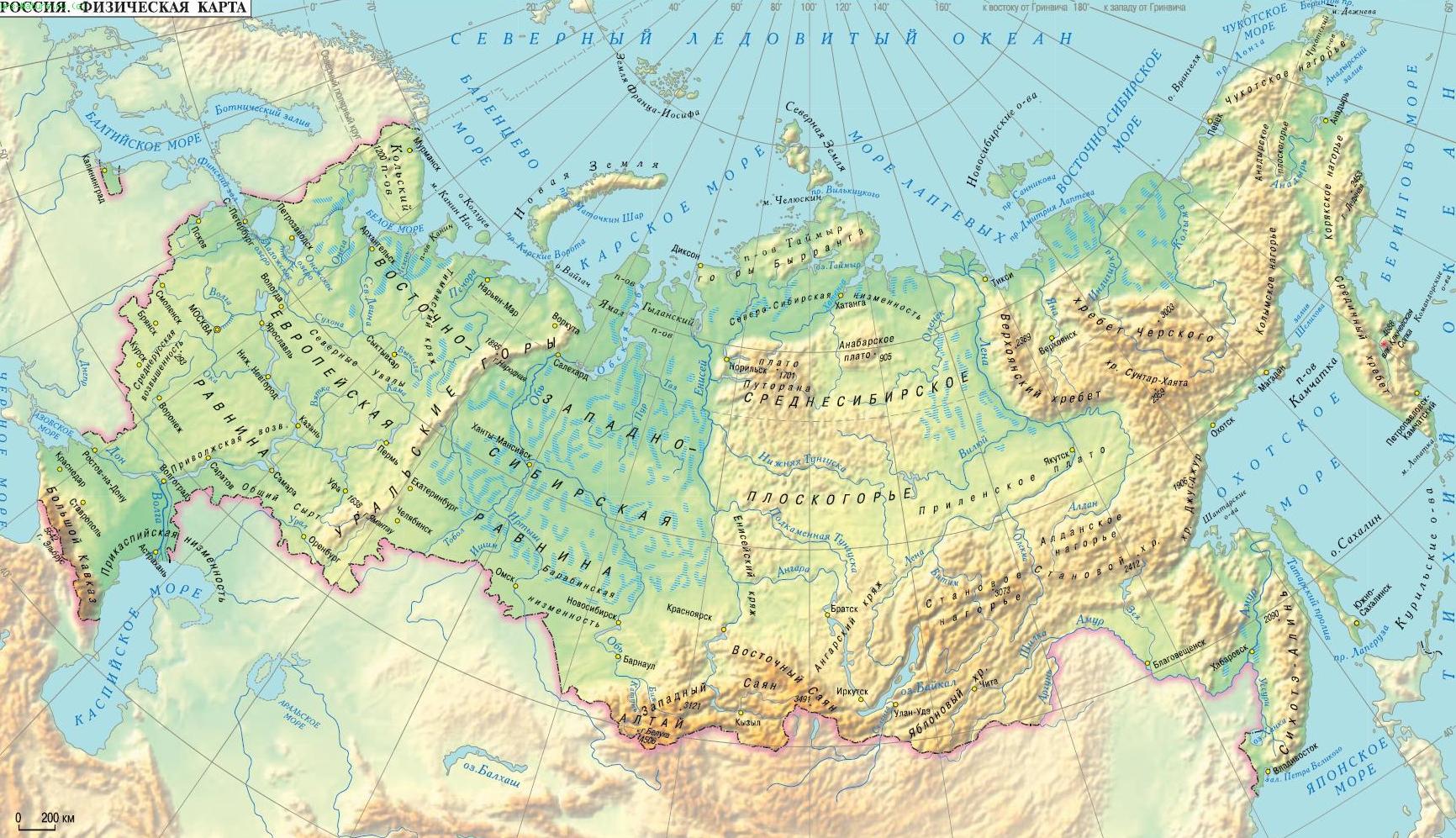 Карта – это уменьшенное изображение
земной поверхности на плоскости
с помощью условных знаков.
Разные цвета на карте
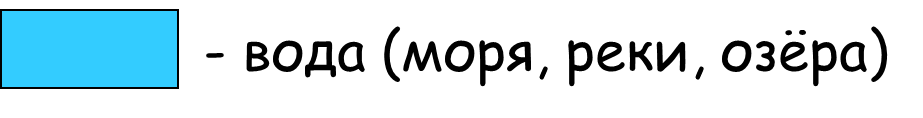 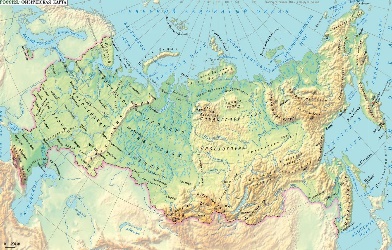 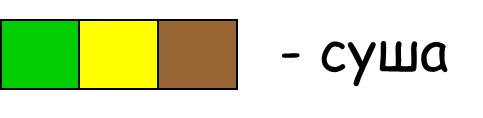 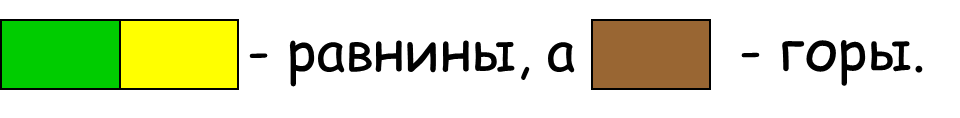 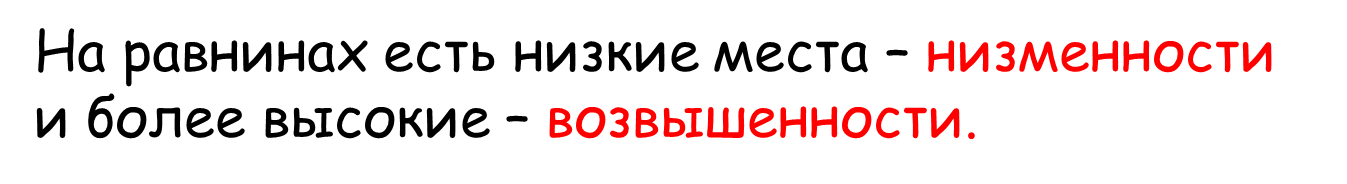 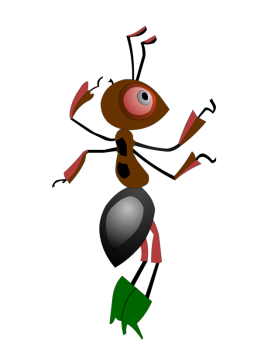 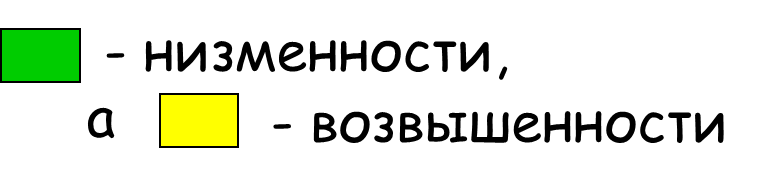 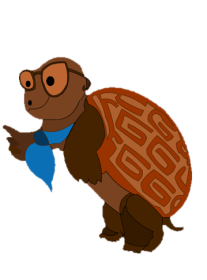 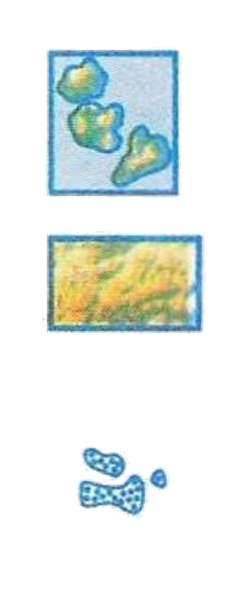 острова
столица РФ
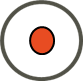 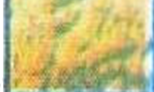 горы
города
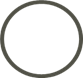 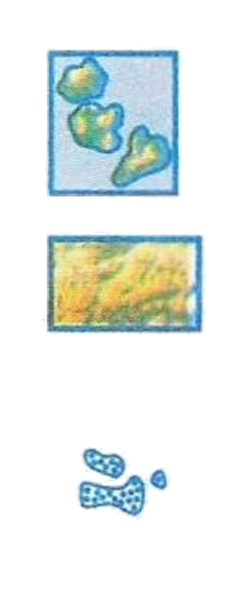 ледники
озёра и водохранилища
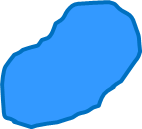 болота
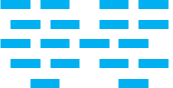 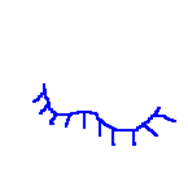 граница полярных владений
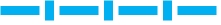 каналы
Государственная граница РФ
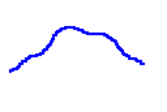 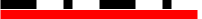 реки
История возникновения карты.
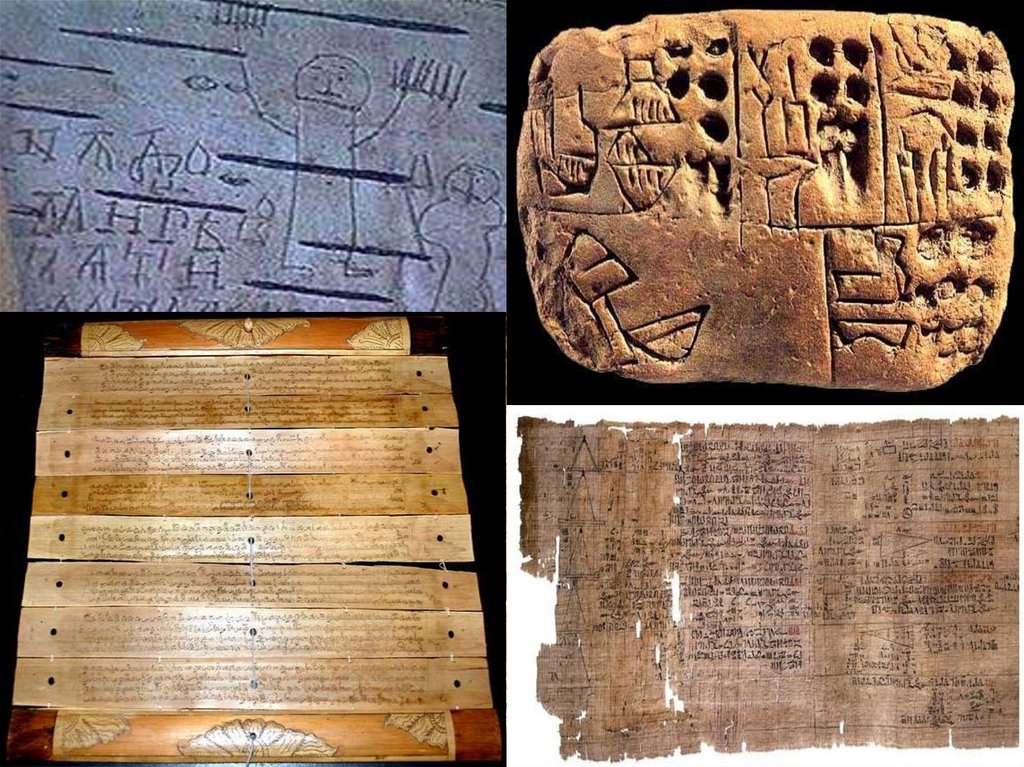 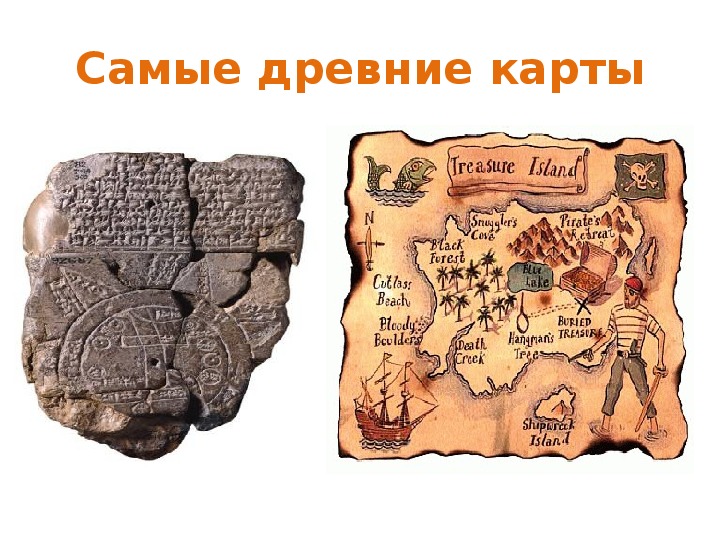 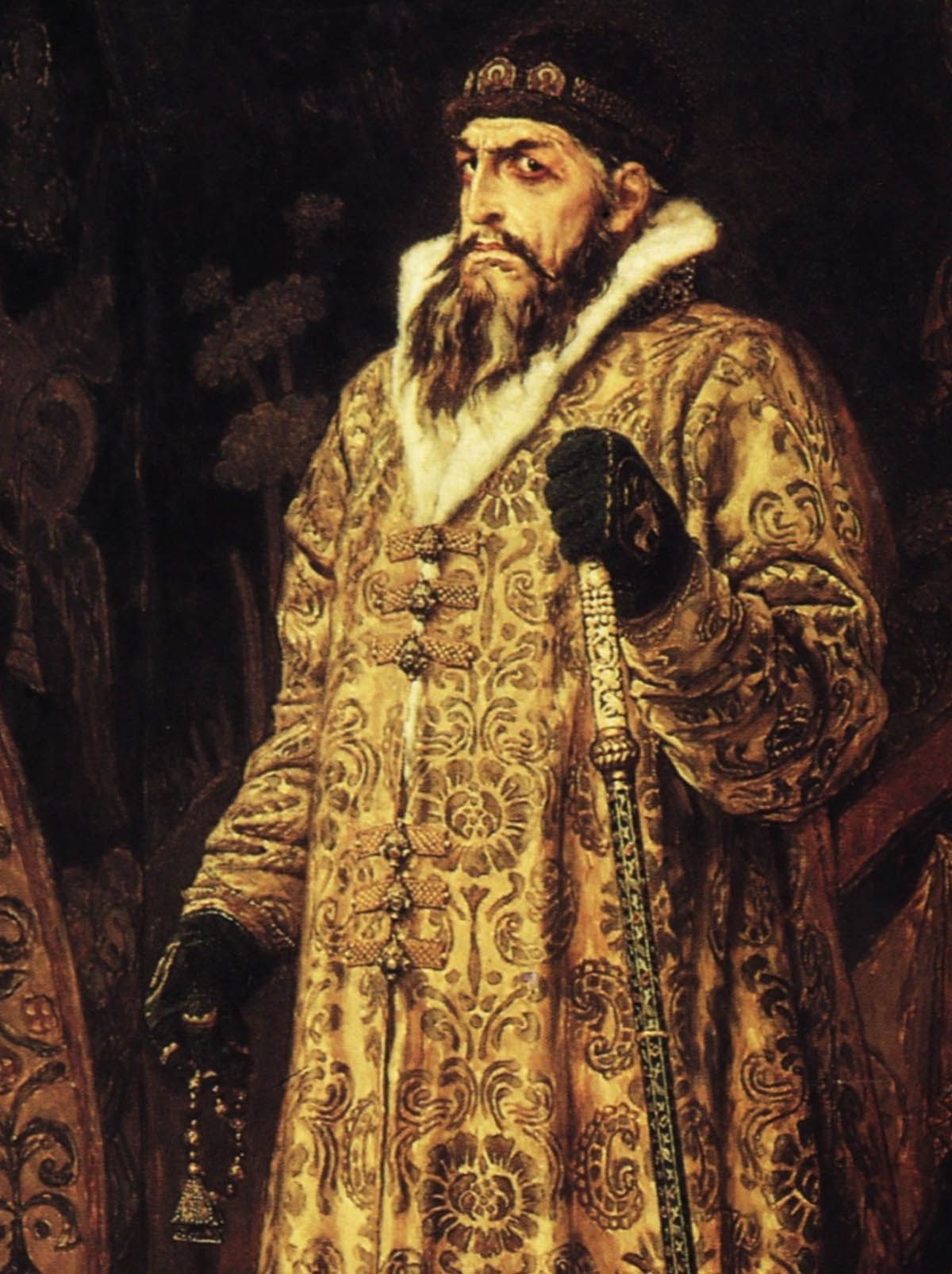 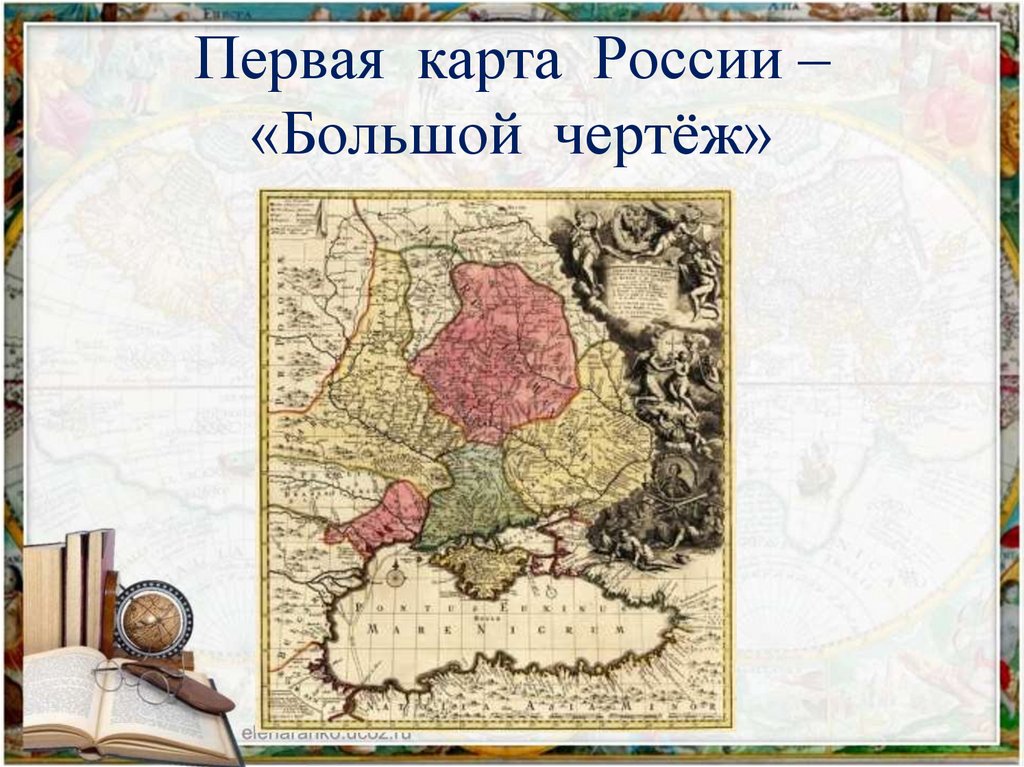 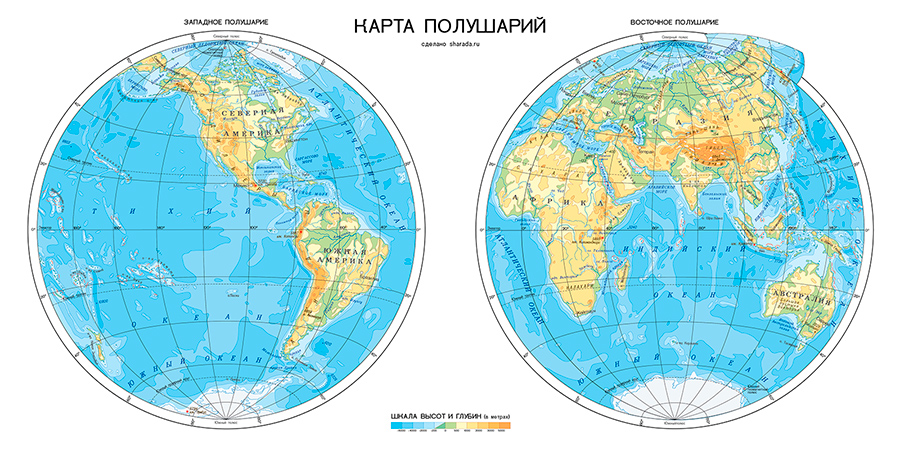 Для того чтобы путешествовать по карте, надо научиться читать её. Читать карту – это не значит читать только надписи. Надо понимать и
 особый язык карты – условные знаки.